Účetnictví 3
3. ročník
Štěpánka Šmejkalová
Úvodní hodina:
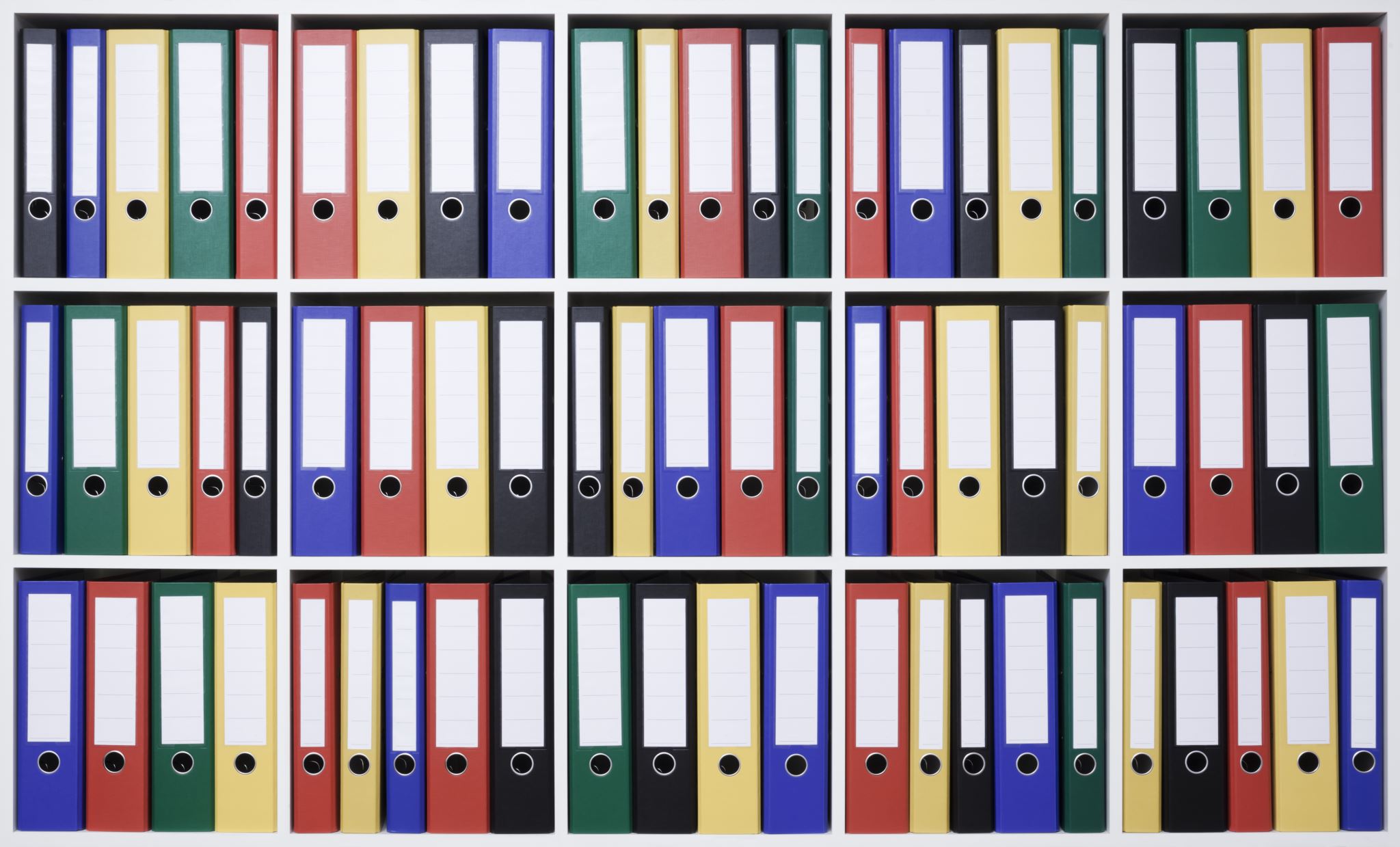 Definice předmětu:
Obyčejně chápáno jako:
	a) uspořádané záznamy o průběhu hospodaření firmy
	b) činnost, kterou znalí jedinci vytvářejí
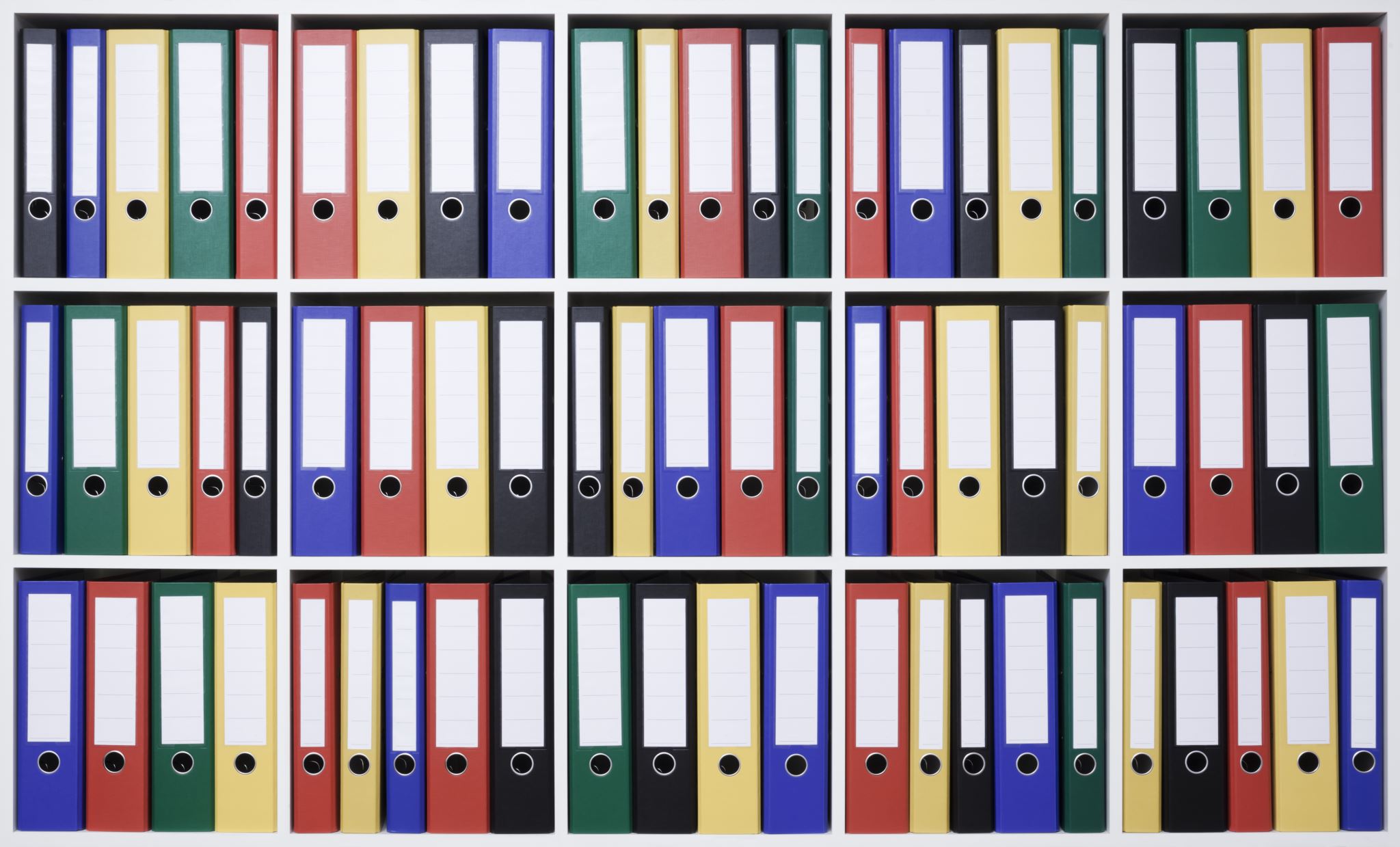 Definice předmětu:
Účetnictví (objekt) => systém záznamů hospodářských skutečností v životě podniku, uskutečňovaných podle jasných pravidel specifickými pracovními postupy (a+b)

Účetnictví (nauka) => souhrn poznatků, týkajících se účetnictví (objektu), určitým způsobem uspořádaný a směřující ke koncíznosti (stručnost, zhuštěnost, úsečnost)
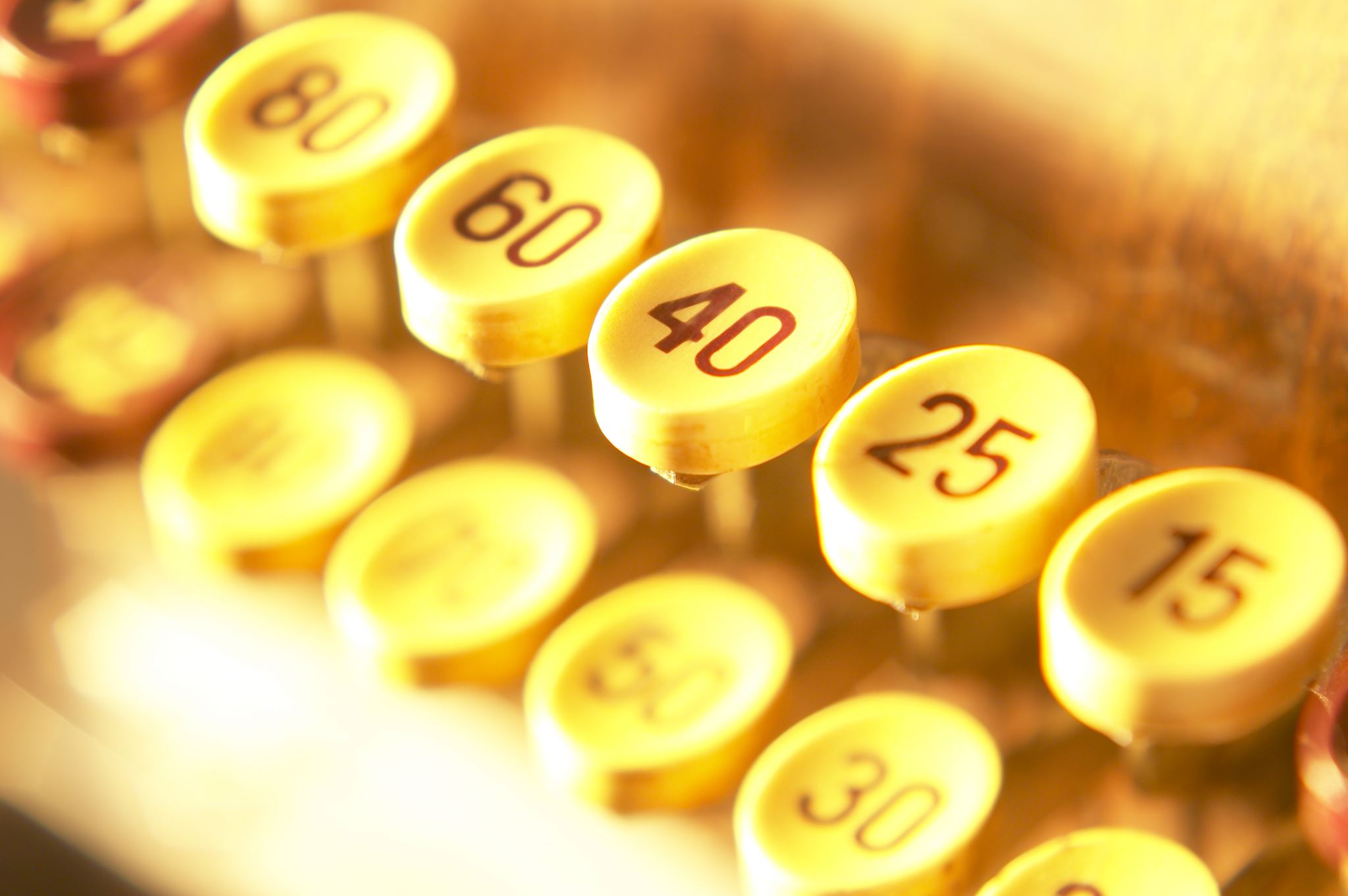 Obsah předmětu:
Zúčtovací vztahy plynoucí z obchodního styku
Účtování o vlastním kapitálu a zúčtování se společníky
Účtování o dlouhodobých závazcích
Účtování daní
Přechodné účty aktiv a pasiv
Účetní uzávěrka
Účetní závěrka a její výkazy
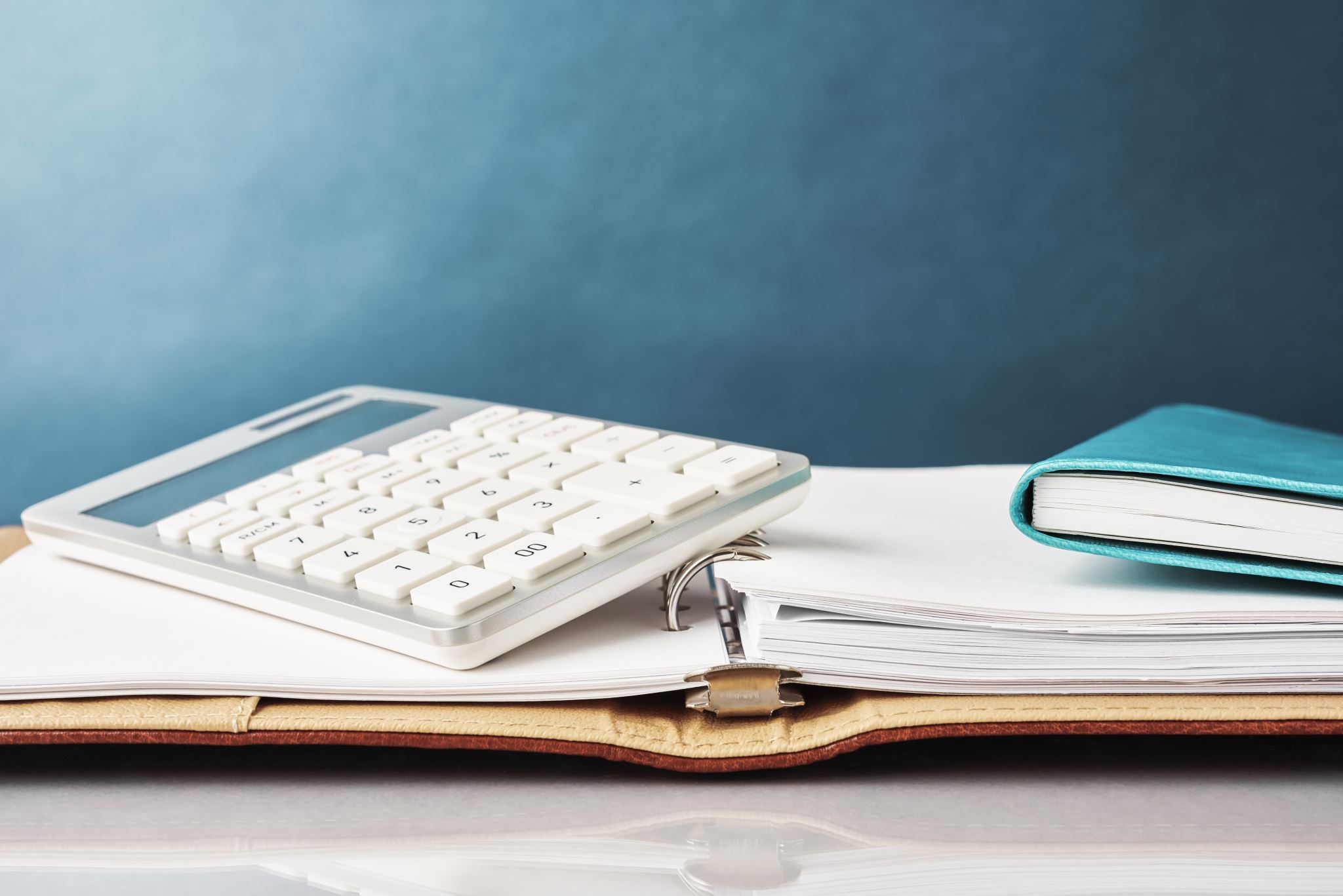 Požadavky na předmět:
Docházka na předmět
Aktivní spolupráce
Plnění zadaných domácích úkolů

Doporučené pomůcky:
Kalkulačka
Účtový rozvrh (osnova) aktuální
Učebnice účetnictví 2. díl (zelená) a 3. díl (růžová) – Pavel Štohl, rok vydání 2023
Požadavky na ukončení předmětu:
Děkuji za pozornost.
Máte nějaké dotazy?